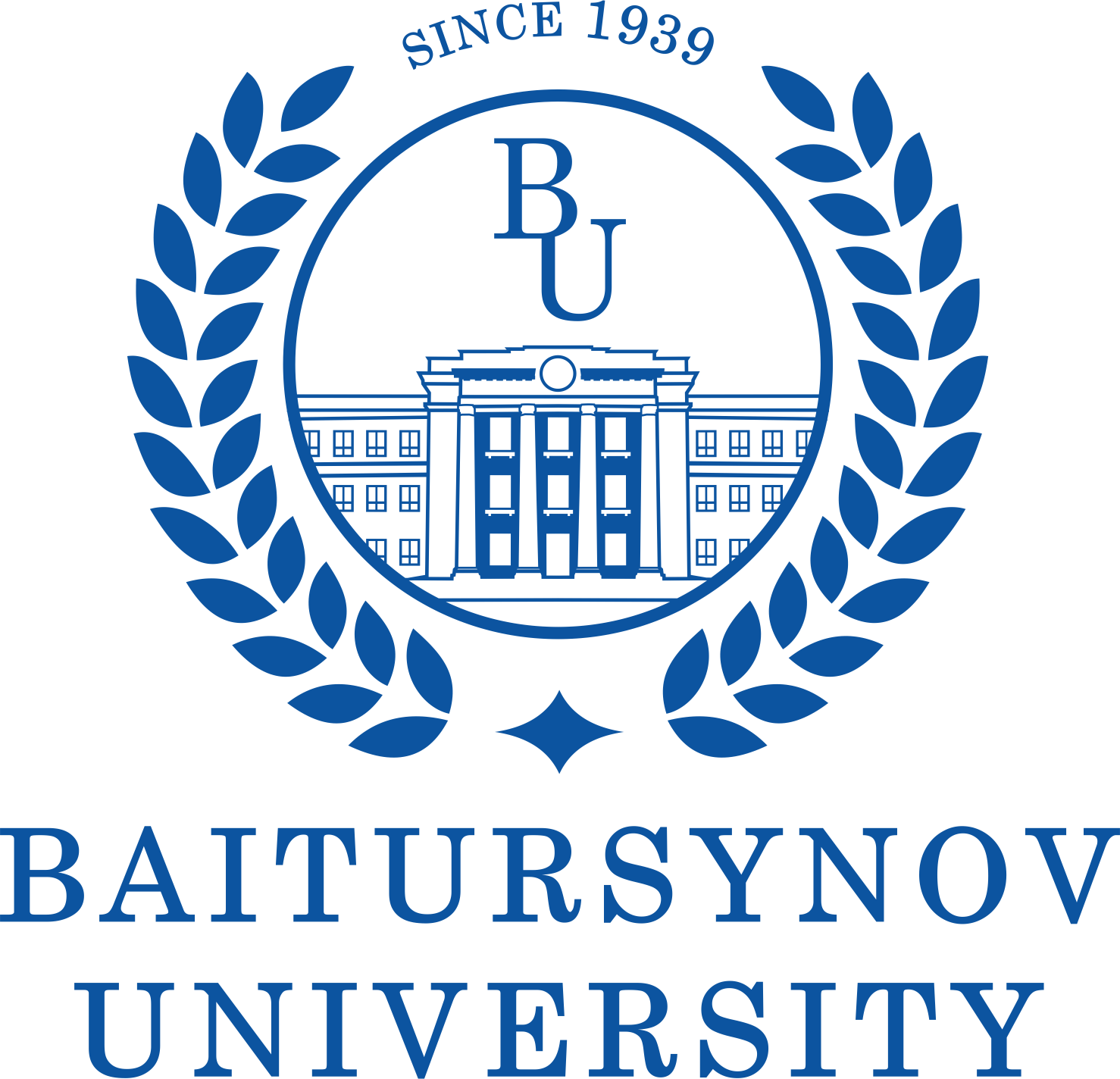 Анализ итогов рейтинга образовательных программ НПП «Атамекен»
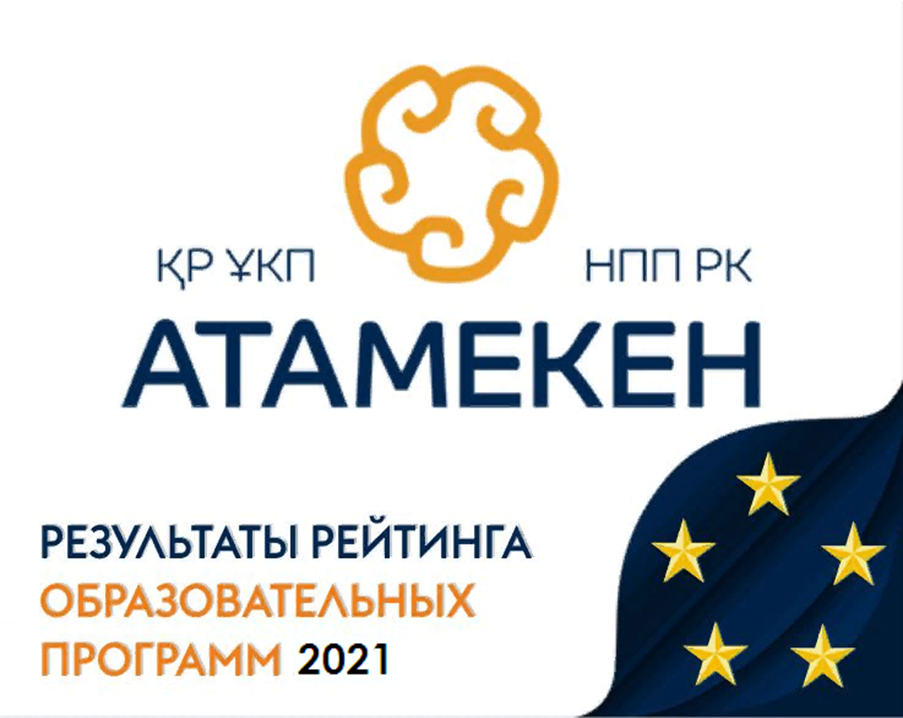 Майер Ф.Ф.
Костанай, 2021 г.
критерии рейтинга-2021
Динамика участия
Нижняя половина рейтинга
Аграрная техника и технология **
Технология перерабатывающих производств **
Электроэнергетика **
Туризм ***
Агрономия ***
Технологические машины и оборудование ***
Изобразительное искусство и черчение *
История (наука) *
Биотехнология
Ветеринарная санитария
Вычислительная техника и программное обеспечение
Дефектология
Иностранная филология
Иностранный язык: два иностранных языка
Русский язык и литература
Технология производства продуктов животноводства
Транспорт, транспортная техника и технологии 
Экономика
** второй год подряд в нижней половине рейтинга
*** третий год подряд в нижней половине рейтинга
* в 2020 году не ранжированы
Ухудшение позиций
Ухудшение позиций
Проблемные направления
Ухудшение позиции в сравнение с итогами рейтинга-2020

Баллы за экспертную оценку снизились по ОП от 5 до 52%
Продолжительность поиска работы по ОП увеличилось от 104 до 348%.
Проблемные критерии
Отсутствие международных сертификационных программ
Отсутствие двудипломных и совместных программ
Недостаточное привлечение к преподаванию специалистов с актуальным практическим опытом
Слабая академическая мобильность
Низкая экспертная оценка качества ОП, КЭД и силлабусов
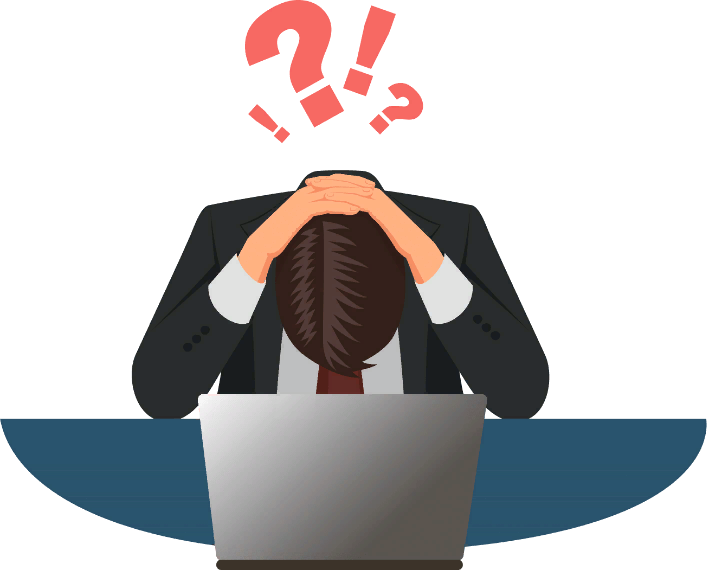 Недостаток в академическом составе обладателей государственных премий и звания «Лучший преподаватель вуза»
Низкая доля иностранных студентов в контингенте ОП
Низкая стартап-активность студентов
Возросшая продолжительность поиска работы
Проведенная организационная работа
Отделом стратегии и МКО разработана форма Дорожной карты (ДК) по улучшению позиций ОП в рейтинге, включающая: 
Анализ динамики результатов рейтинга в 2020 - 2021 годах и 
План мероприятий по повышению позиций ОП с перечнем мероприятий в разрезе критериев НПП «Атамекен» 

9 февраля форма ДК с пояснительной запиской доведена до кафедр
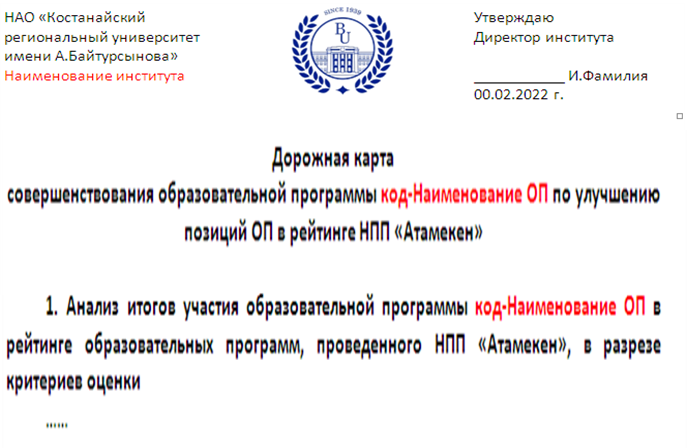 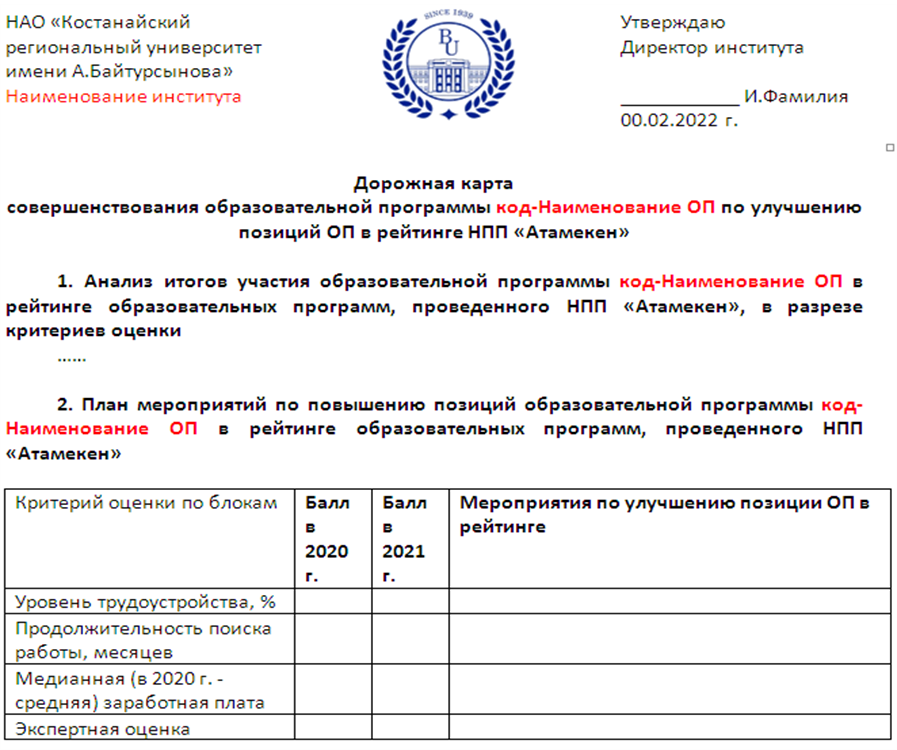 Об анализе дорожных карт по совершенствованию ОП
Результаты анализа:
Ни одна из дорожных карт не опирается на показатели конкурентов в РК. Налицо непонимание относительности рейтинга и привязки его к достижениям каждого вуза

Ряд программ в пункте «анализ» содержат только порядковые места ОП в рейтинге 2020 и 2021 годов

Мероприятия, предлагаемые разработчиками, не всегда относятся к зоне компетенции кафедры.
Мероприятия из ДК по критерию «Медианная заработная плата»:
Пунктуация и орфография разработчиков сохранены

«Поиск альтернативных источников и механизмов мотивации поддерживающие переход и создание системы финансирования и индивидуальным карьерным траекториям»
 
«Расширение собственных компетенций, заняться самообразованием – дополнительные курсы или тренинг, это лишняя графа и плюс для резюме и повышению зарплаты»

«Трудоустройство выпускников в крупных предприятиях города и в государственные учреждения…»

Большинство зав-х кафедрами считает, что вуз не способен повлиять на данный показатель.
Семинар и рекомендации НПП по совершенств-ю ОП
23 февраля, Zoom-конференция НПП с разъяснением результатов ОП по всем критериям
Отмечено, что:
при средних по рейтингу 78% трудоустройства для выпускников КРУ показатель составляет 85%; 
при средней заработной плате в 114 928 тенге наши выпускники зарабатывают 124 442 тенге в месяц.
02 марта – получены рекомендации НПП по ОП КРУ
Второй этап разработки Дорожных карт по совершенствованию ОП

С учётом рекомендации НПП кафедрам необходимо пересмотреть все Дорожные карты, включая согласованные с ОСиМКО. 
Согласовать Дорожные карты с ДАП – координатором разработки и реализации объекта рейтинга – образовательных программ
Апрель – ориентировочное время начала ввода информации к рейтингу-2022

Необходимо завершить доработку Дорожных карт и уже в марте провести подготовительную работу по сбору материалов и подготовке их к загрузке в ЕСУВО
Лидеры рейтинга (по 100-бальной шкале)
Благодарю за внимание!
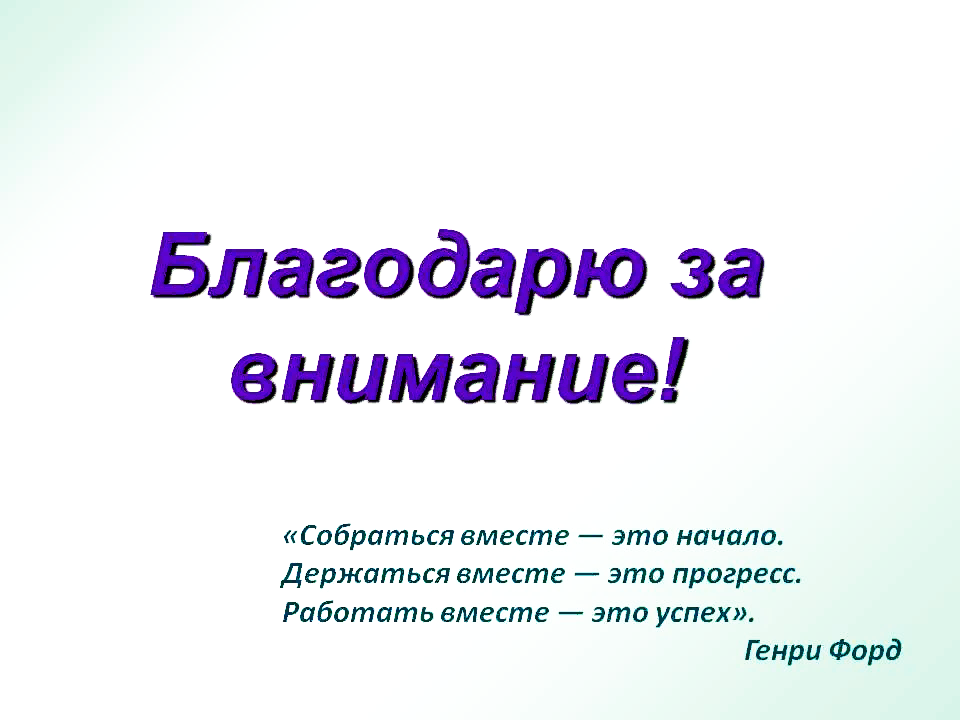